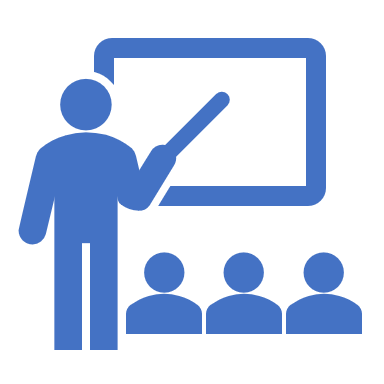 Hoe ondersteunen we leerlingen in het deeltijds / duaal onderwijs?
1 week op onze school
7u PAV
Werken aan de lpd’s 

8u BGV
Hout / Bouw / Transport / Keukenmedewerker/ Groen / …

Voltijds engagement! 
(zie later)
 Nieuwe lpd’s 2e graad
Aangeraden om 10u PAV te geven

Opstart van 4 projectweken waarbij leerkrachten PAV en BGV de handen in elkaar slaan en samen te werken aan het gemeenschappelijk funderend leerplan + gemeenschappelijk ICT leerplan + competenties van PAV
Hoe maken we AV realiseerbaar?
AV klassen worden op verschillende niveaus ingedeeld. 
Hierbij staat de leerling centraal.

Dispenserende maatregelen toepassen voor ex-okan leerlingen
Extra toelichting bij opdrachten, extra tijd geven, toelaten van vertaalprogramma’s , eindproducten mondeling toelichten, etc. 

Vrijstellen van Engels  wordt vervangen door Nederlands
Hoe maken we BGV realiseerbaar?
Leerkrachten kunnen hulp vragen aan VSC voor het opmaken van hun theoretische opdrachten.
 Keuken / Groen / Transport

Ook hier worden dispenserende maatregelen toegepast.

Nodo+   (Nederlands op de opleidingsvloer)
Stappenplannen
Visuele voorstellingen
Gebruik van vertaalprogramma’s toelaten
VSC in het CLW  - Verschillende taken in verschillende domeinen
PAV
Leerkrachten ondersteunen bij het aanpassen van cursussen naar klare taal + visueel ondersteunen

Taalbeleid naar NT2: doelen in kaart brengen die noodzakelijk zijn voor het behalen van graad, tijdslijn opstellen en REDICO maatregelen in kaart brengen

EXTRA Nederlandse les op woensdag
BGV en NODO+
Leerkrachten ondersteunen bij het aanpassen van cursussen naar klare taal + visueel ondersteunen

Leerlingen van zeer dichtbij opvolgen, helpen bij oriëntatie, indien nodig heroriënteren

Leerlingen op de werkvloer ondersteunen
Werkgevers ondersteunen
Leerlingen van zeer dichtbij opvolgen  oa:in kaart brengen van REDICO maatregelen
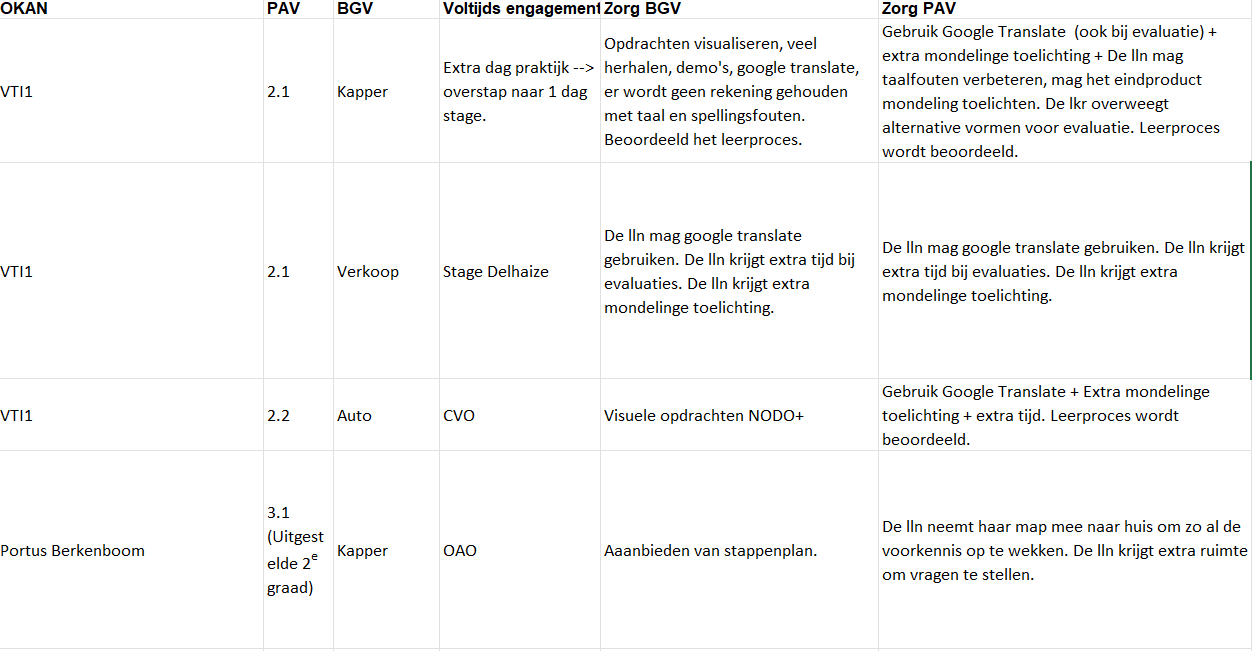 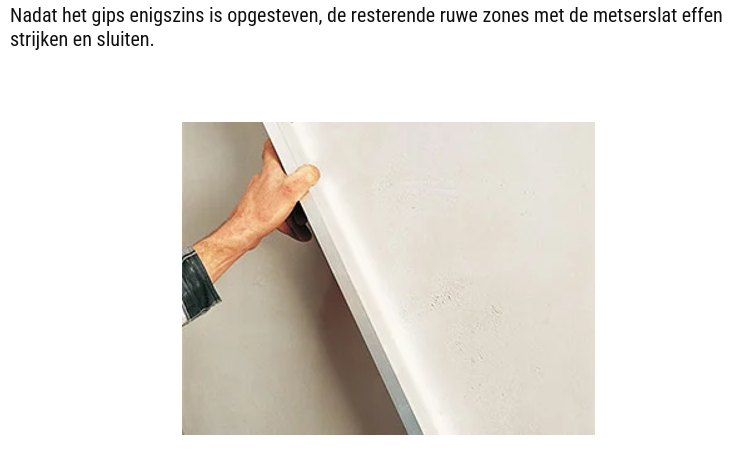 Praktijkvoorbeelden
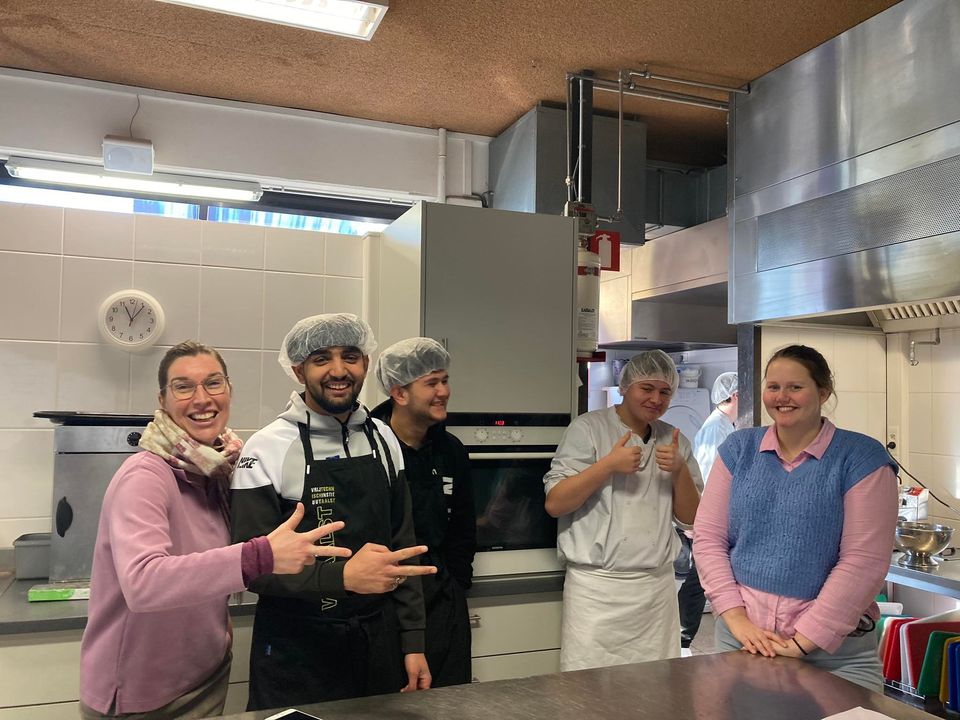 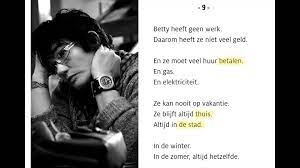 Extra Nederlandse les
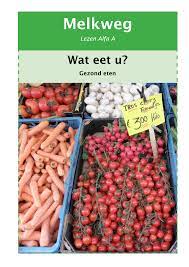 Deeltijds onderwijs  Duaal onderwijs
Voltijds engagement
Inzetten op ouderparticipatie